NACE Education Presents:
Corrosion Control for Emergency Backup Systems That Cannot Fail
Octane Systems Inc.
What We Will Cover
2
The installation of a special type of filtration system that
removes the vast majority of corrosion risk to 
emergency generators caused by acidification of the fuel
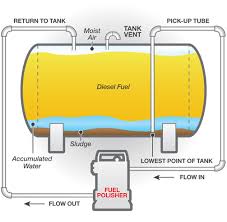 SAE J1488
When Generators Do Fail
3
A failure during a crisis is at the worst possible time
Greatest risk to life and health
Business continuance risk
Operating 7/24, maximum stress on generators
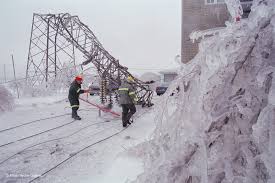 Risk to Life and Health
4
Irene  2011 
Isaac 2012 
Sandy 2012 
Arthur 2014 
Hermine 2016 
Matthew 2016 
Irma 2017 
Nate 2017 
Harvey 2017 
Maria 2017 
Florence 2018 
Michael 2018
Hospitals: failures put life at risk
Water and waste water treatment plants: failures put health at risk
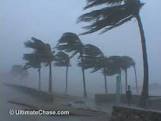 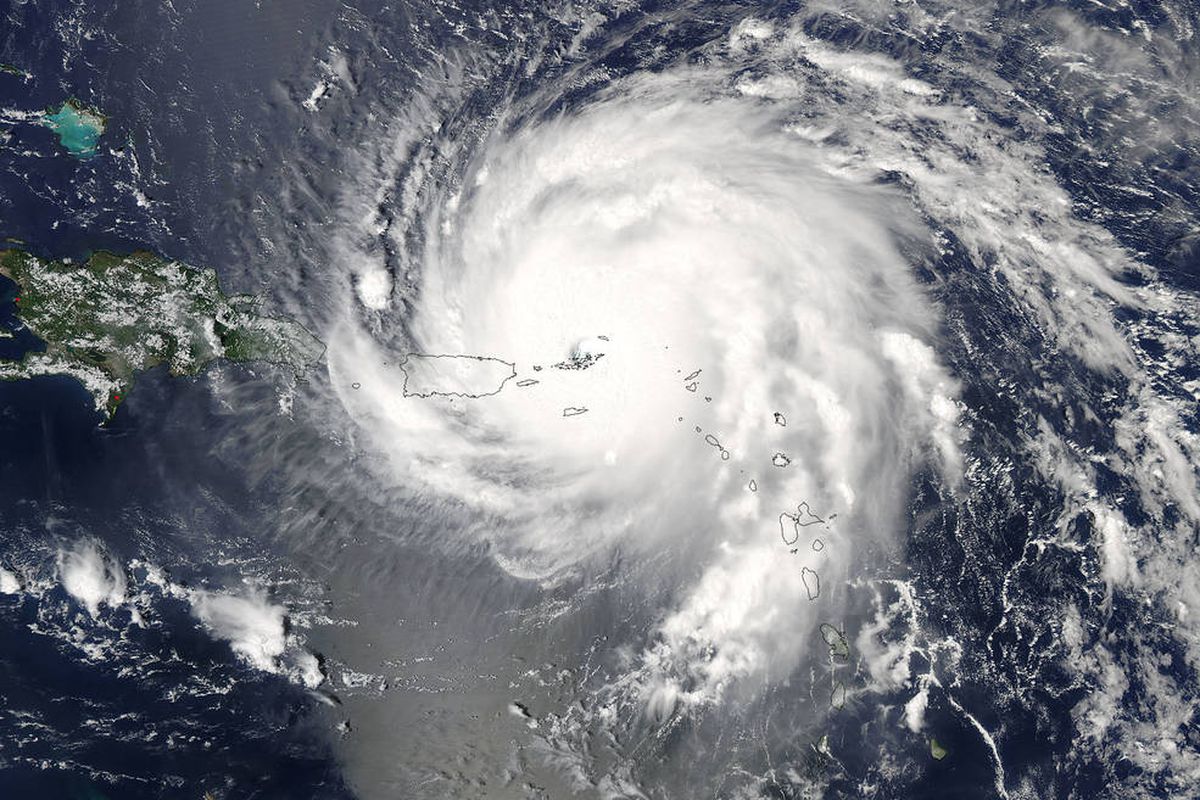 Costs and Liabilities
5
Financial institutions and business: Failures can have large liability cost

Cost of replacing generators, tanks

Tanks failing in 10 years, normal life 30+ years, before corrosion
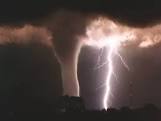 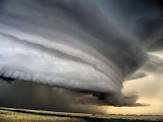 Corrosion, Greatest Threat to Emergency Generators
6
Last line of defense, no single point of failure
Now, single point of failure, acidified fuel

35,000 psi, designs for 60,000 + psi
Acidified fuel corrodes injectors tips
Bonded/emulsified water pits injectors tips
Heat + water = steam explosion, pits injectors
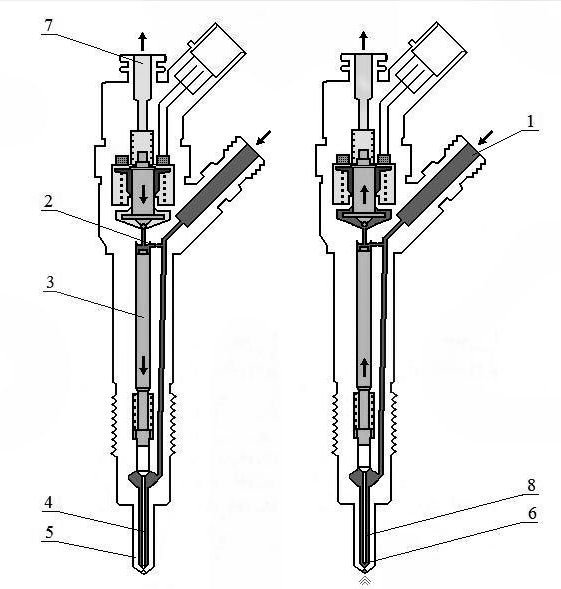 Injector holes/needle tips micron size
Fuel must be dry, clean and non acidic !!
Timeline - Water in Diesel 1
7
1900 to 2006 – for over a century, fuel kept usable with regular removal of sludge and freestanding water from the tank bottom
2006 to Now – Ultra Low Sulfur Diesel (ULSD) introduced, 
sulfur      500 ppm to 15 ppm
*KEY* Changed fuel chemistry!!! 
Change One - lubrication removed, immediate catastrophic engine wear/failure, fixed with additives and fuel components
Timeline - Water in Diesel 2
8
Change Two - InterFacial Tension (IFT) dropped with additives and fuel components: IFT ability of two fluids to repeal each other
With     IFT, emulsified water absorbed into the fuel column and bonds with the diesel, 2006 to now
*KEY* Bonded/emulsified water difficult to remove 
*KEY*  2010 - SAE J1488 updated to reflect difficulty in removing bonded/emulsified water. 
More on SAE J1488 later
Why the Drop in IFT? Hydrogen Bonds
9
Hydrogen bonds between the oxygen atom in water and the hydrogen atom in biodiesel. Many attachment points.


Biodiesel Molecule
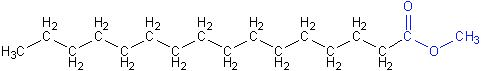 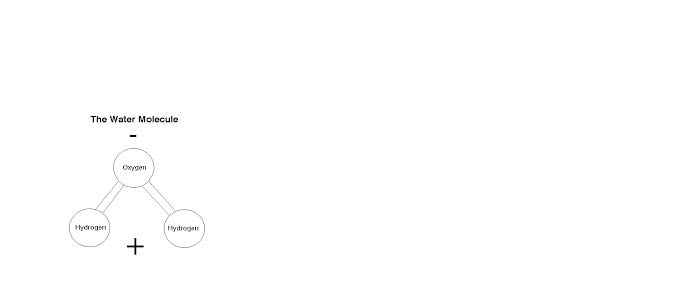 Why Corrosion Now?
10
*KEY* water has migrated into the fuel column as bonded/emulsified water. Microbes have followed:

       growth volume/population, microbes produce acids

Main corrosion factors: location of the bonded/emulsified water in fuel column with microbial growth

Why the migration: polar bonds – additives, fuel components, and water molecules are all polar, difficult to remove
Summary: Acidification and Bonded/Emulsified Water in Diesel
11
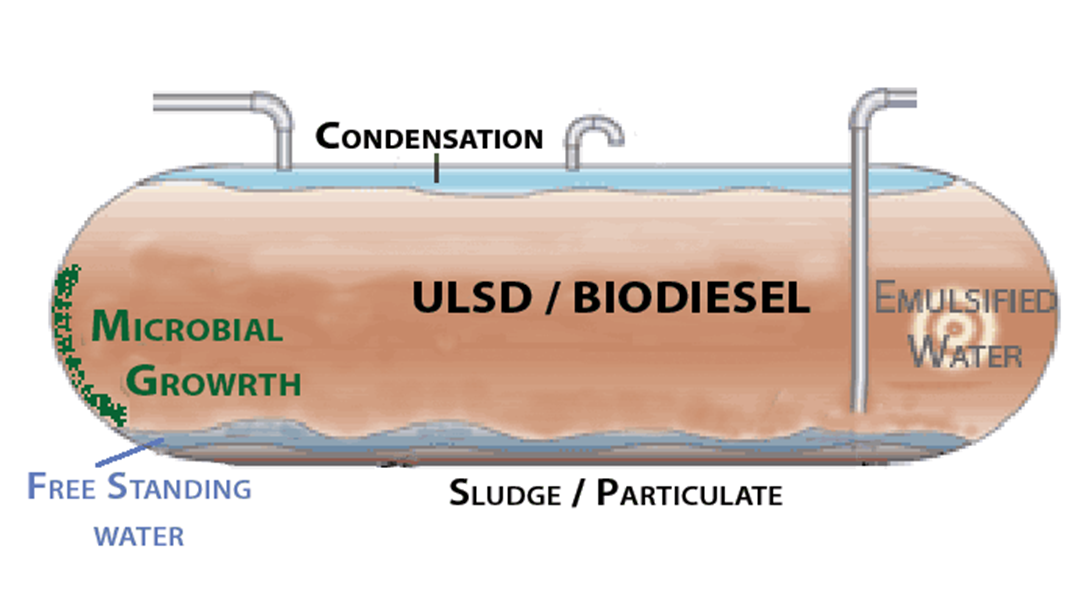 Bonded/emulsified water absorbed into fuel from air and water bottoms

Great increase in microbial growth volume / population / acids

Risk of generator failure: injectors corroded, pitted by emulsified water

Reduces life cycle of gensets, tanks, metal fittings, piping

Shortens storage life of fuel
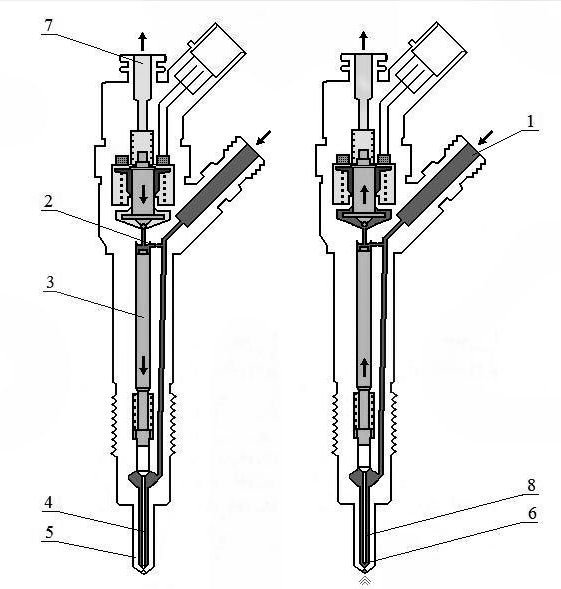 New - Biofilms
12
“WOW. Never saw anything like this, check out the last picture. This was the consistency of boiled pig skin. It was lining the bottom of the tank. Super bugs.” 
Biofilm can cause generator failures by:
1 – corrosion of injectors and tanks components
2 – biofilm separates when fuel added, plug pipes
3 – biofilm disintegrates, plugs filters
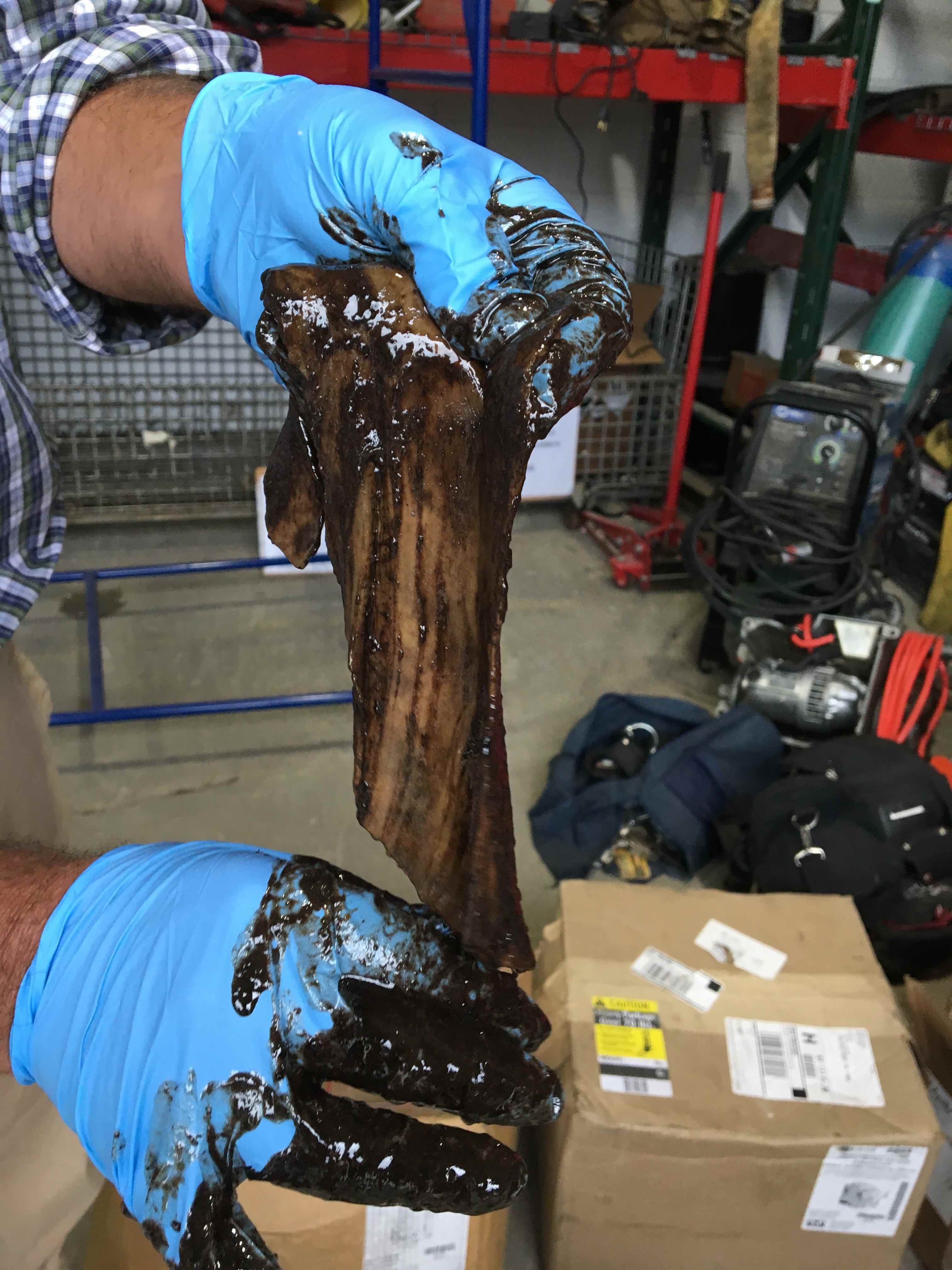 Solution - SAE J1488 Filtration Corrosion Control
13
SAE J1488 Standard: “To determine the ability of a fuel/water separator to separate emulsified or finely dispersed water from fuels.”

Updated in 2010 to address difficulty in removing bonded/emulsified water in ULSD, SAE J1488_201010 

*KEY* Removal of Bonded/Emulsified Water      200 ppm Controls Microbial Growth and Corrosion

200 ppm is also the warranty standard for generator manufacturers
Solution - SAE J1488 Filtration Corrosion Control
14
*KEY* SAE J1488 is the industry standard for the filtration of bonded/emulsified water from diesel  

Proper implementation will control corrosion, and can keep tanks clean permanently

Only the latest version can control corrosion in ULSD: SAE J1488_201010,  older versions since 1985

Note, 100% efficiency in removing bonded/emulsified water from Jet-A
Solution – Install Permanent SAE J1488_201010 Filtration
15
A dedicated filtration system to remove particulate, sludge, and bonded/emulsified water, controls acidification 
Keeps fuel clean and dry 
Keeps emergency generators operating
Recommended by Uptime Institute: “Reconsider Your Diesel Fuel Supply”
https://journal.uptimeinstitute.com/reconsider-your-diesel-supply/
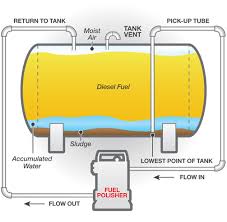 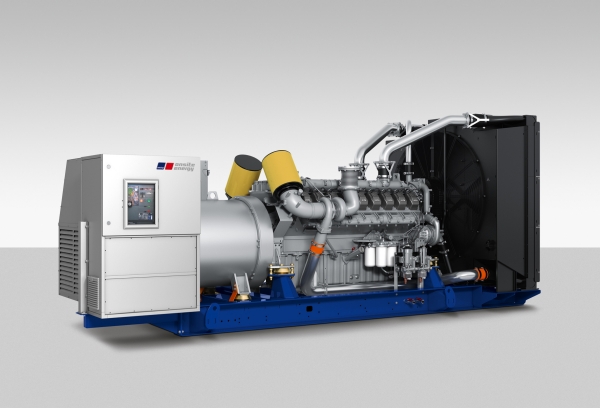 SAE J1488
Suggested Readings
16
EPA (2016) “Investigation Of Corrosion-Influencing Factors In Underground Storage Tanks With Diesel Service”


British Standards Institution BS 5410-3 (2016): use only SAE J1488_201010 Filtration for  Critical Emergency Backup Generators


Emulsified Water/Fuel Separation Test Procedure www.sae.org/standards/content/j1488_201010/


Uptime Article (2017) “Reconsider Your Diesel Fuel Supply”


NFPA110 (2019) replace fuel regularly: yearly ?


Battelle Report (2012) Corrosion in Systems Storing and Dispensing Ultra Low Sulfur Diesel (ULSD) 


Moisture Absorption In Biodiesel And Its PetroDiesel Blends
Octane Systems Inc.
17
Focus –  Emergency Systems That Cannot Fail

1 – investigate levels of fuel acidification

2 – development of a corrosion control plan

3 – implementation of the corrosion control plan

Pat is a lecturer in BioFuelNet Canada’s Advanced Biofuels Course, hosted on McGill University’s myCourses platform. http://biofuelnet.ca/advanced-biofuels-course/
www.octanesystemsinc.com
patsmyth@octanesystemsinc.com
613-794-6090
Three Stages of Truth
18
All truth passes through three stages:
First, it is ridiculed
Second, it is violently opposed
Third, it is accepted as being self-evident
Corrosion Control for Emergency Backup Systems That Cannot Fail
19
THANK YOU !!



Pat Smyth

www.octanesystemsinc.com

patsmyth@octanesystemsinc.com

613-794-6090